Grading For Equity: A Rationale and Guide for Instructional Change
Andrew Berns  &  J. Philip East
Department of Computer Science
University of Northern Iowa
[Speaker Notes: Good day.  Welcome.

We have been working on our instructional practice and encountered Equitable Grading, and it is forcing us to change much of what we’ve done in the past.  And, made us want to share the ideas whenever possible.

Note that we encourage you to speak up whenever there is uncertain communication.]
Why Do We Grade?
Grading is an ubiquitous (and frequently loathed) practice meant to:
act as a fair measure of student capabilities
provide students with feedback for improvement
motivate students to improve
give us a measure of our teaching effectiveness
Our “Traditional Grading Practices”
Use a 100-point (percentage) scale
Have grade ranges similar to A:90-100, B:80-89, C:70-79, D:60-69, F:0-59
Have several parts, e.g., homework, projects, quizzes, exams, attendance & participation, extra credit, group work, etc.
Use homework grading as a major source of student feedback
Assign zeros to missing/late/plagiarized work and assessments
[Speaker Notes: We are suggesting that traditional grading practices are not really equitable and should change.  So, we need to be clear about what we think  those practices are.
EXPOSE EACH OF THE  5  ELEMENTS ALLOWING PEOPLE TO READ THEM 
When done, ask if there are wonderings or questions.]
What is Equitable Grading?
From Grading for Equity by Joe Feldman
Equitable grading practices:
Are mathematically accurate, validly reflecting students’ academic performance
Are bias-resistant, preventing subjectivity from infecting grades
Motivate students to strive for academic success, persevere, accept struggles and setbacks, and to gain critical lifelong skills
[Speaker Notes: So, what is equitable grading.  Well, it a book by Joe Feldman.  
We highly recommend the book.  
We use information from it but clearly cannot present everything of importance from it.
EXPOSE  1st   ELEMENTS
Feldman suggests equitable grading consists of grading practices that are accurate, i.e., relate to ONLY student capability with respect to the content and that student performance is accurately reflected in the grades
EXPOSE  2nd  ELEMENT
Bias refers to individuals not more general bias such as gender or cultural bias though those may come into play
EXPOSE  3rd  ELEMENT
And the practices should be motivational to students to the extent feasible

Questions?/Wonderings? . . .

NEXT SLIDE]
Traditional Grading Practices
How do our “traditional grading practices” fare under the equitable grading standard?
Not mathematically accurate
Not bias-resistant
Not motivational for students (or faculty)
[Speaker Notes: The message is that traditional grading practices . . .
EXPOSE EACH OF THE  3  POINTS READING EACH AS IT APPEARS

NEXT SLIDE]
Homework Doesn’t Work
Homework is designed to help students learn, not to evaluate their capabilities
Grading homework results in scores that are inaccurate
Not every student is able to complete homework assignments by the prescribed deadline, nor are they able to always get it right the first attempt
Grading homework results in scores that are biased
Assigning points to homework emphasizes extrinsic motivation, penalizes students for factors outside their control, and sends mixed messages regarding learning as a process
Grading homework is not motivational
Problems of (Grading) Scale
90/80/70/60 grade ranges 🡪 10 values for A,B,C,D and 60 for F 
Is it necessary to have 10 different A/B/C/D values? 60 Fs?

60 values for an F means a low score or 0 has huge impact: A zero in one component lowers 2 B’s to an F

Alternative: Shrink and balance the scale (binary, 4-point, 15-point)
“Behavioral” Grading Modifiers
Consider the variety of ways a student might receive a score for factors other than performance on objectives:
Late work
Shared work
Attendance
Participation
Extra Credit
Group Work
(De)Motivating Grades
Contingent extrinsic rewards—do this to get that—undermine intrinsic motivation (p.154)
Extrinsic motivation lowers performance on creative or complex-thinking tasks and increases unethical behavior (p.155)
Using (low) grades as punishment causes student withdrawal or low self-esteem (p.157)
Point-based grades (and extra credit) focus student attention on points, not content
Single Opportunity Grading
Example: Dr. East had a student who failed for six weeks.  The student was encouraged to learn from his mistakes.  His work improved, his grades got higher, and he was doing A-work at the end of the semester. 
What should the student’s score be?

Alternatives to one-and-done: retake same or similar assessment, complete cumulative future assessment
Using Weighted Categories
Should grades here be the same or different?







Alternative: grades should more directly reflect outcomes
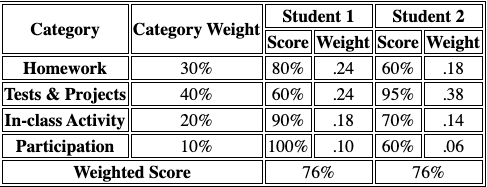 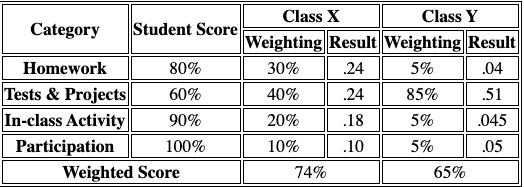 Implementing Equitable Grading
Identify desired outcomes (including any soft skills)
Create assessments covering all outcomes, perhaps a mix of individual & comprehensive assessments
Create learning activities designed to develop each capability
Devise an equitable grading scheme
[Speaker Notes: We suspect that instruction is often driven by the grading scheme in use, if not at first, certainly they have to come together at some point in time.  To make that more explicit, first:
EXPOSE  1st  ELEMENT
Outcomes focus both teacher activity and grading tasks
EXPOSE  2nd  ELEMENT
Developing assessments before instruction tends to ensure that the instruction will address the course goals
EXPOSE  3rd  ELEMENT
Once you have the assessments you can prepare your instructional activity.

(We often develop instruction one outcome or set of outcomes at a time rather than all outcomes, then all instruction.)

Comments?  Questions?]
Suggested Action:  Create Grading System
Includes performance only on assessments, not homework
Allows counting more recent/later assessments or reassessments
Removes all “behavioral grading” (attendance, participation, late work, extra credit)
Accurately reflects learning outcomes
[Speaker Notes: Finally, it's time to devise your grading system.
EXPOSE  1st  ELEMENT
Remember, missing work does not indicate a total absence of understanding/skill/capability 
EXPOSE  2nd  ELEMENT
Homework is for learning.  Mistakes are likely and are to be learned from, not penalized.  Homework or practice/learning activity should not be included in the grades.
EXPOSE  3rd  ELEMENT
There seems too be quite a bit of leeway here to devise something you are comfortable with.  We've seen a 14-point scale with three values in each grade band.  
You should do something that meets the equitable grading principles and makes you comfortable.
EXPOSE  4th  ELEMENT
Being accurate (and equitable) means that students who don't get it at first have more than one opportunity to show they have learned.

Wonderings?  Comments?  Questions?]
Our Personal Experiences
Main challenge: move to outcomes- or capability-based assessments and separate learning activities from assessment activities
Work to “re-train” students to think of an unsuccessful attempt as an “in progress” assessment, not a “failure”
Substantial work in initial planning of outcomes, learning activities, and (perhaps multiple versions of) assessments—soft-skills may be outcomes, they need their own assessments
Still working on reimagining the provision of feedback to students
[Speaker Notes: The previous slides suggest that using equitable grading is  probably a significant change.  It will take time and effort.
We have seen the following happen:
EXPOSE  1st  ELEMENT
Often, we want to develop non-content related capabilities such as communication, group work, etc.  If that is your goal, specific outcomes need to be identified
EXPOSE  2nd  ELEMENT
We use group work quite often.  To be accurate, group scores on projects cannot be used in individual grades.  Specific assessments have to be developed and used.
EXPOSE  3rd  ELEMENT
Historically, student feedback was provided when homework was graded.  We're not grading homework any more so ... we must identify alternative means of providing feedback.  Some possibilities are:  1)  peer review;  2)  question sessions where students seek to have their work examined for corrections or possible improvement;  3)  class-discussion of selected student work;  . . .
Other ideas?
EXPOSE  4th  ELEMENT
We find that even with assessment re-takes, we spend less time grading.  That's because the assessments are typically fairly small and are used only for very general feedback about successful (or not) learning.
EXPOSE  5th  ELEMENT
It's really true.  We now speak in terms like, "Your performance did not convince me that you really knew this."  and  "How do you think I mis-interpreted your capability?"
Even if we make a mistake, it's all about the content and student understanding.
EXPOSE  6th  ELEMENT
It takes a while for students to get used to the different approach, but they do come to prefer it over traditional grading.

Comments?  Questions?]
Positive Results
Students seem to overwhelmingly enjoy the new approach: retakes, simplified criteria, no “busy work”
Virtually eliminated scoring disputes

Less time spent grading and more time spent teaching
[Speaker Notes: The previous slides suggest that using equitable grading is  probably a significant change.  It will take time and effort.
We have seen the following happen:
EXPOSE  1st  ELEMENT
Often, we want to develop non-content related capabilities such as communication, group work, etc.  If that is your goal, specific outcomes need to be identified
EXPOSE  2nd  ELEMENT
We use group work quite often.  To be accurate, group scores on projects cannot be used in individual grades.  Specific assessments have to be developed and used.
EXPOSE  3rd  ELEMENT
Historically, student feedback was provided when homework was graded.  We're not grading homework any more so ... we must identify alternative means of providing feedback.  Some possibilities are:  1)  peer review;  2)  question sessions where students seek to have their work examined for corrections or possible improvement;  3)  class-discussion of selected student work;  . . .
Other ideas?
EXPOSE  4th  ELEMENT
We find that even with assessment re-takes, we spend less time grading.  That's because the assessments are typically fairly small and are used only for very general feedback about successful (or not) learning.
EXPOSE  5th  ELEMENT
It's really true.  We now speak in terms like, "Your performance did not convince me that you really knew this."  and  "How do you think I mis-interpreted your capability?"
Even if we make a mistake, it's all about the content and student understanding.
EXPOSE  6th  ELEMENT
It takes a while for students to get used to the different approach, but they do come to prefer it over traditional grading.

Comments?  Questions?]
Closing Thoughts
Our goal is to encourage everyone to rethink traditional practices with an eye on the concepts discussed here.  Doing so will, we hope, significantly improve or even revolutionize your practice and attitude towards teaching and learning computer science.
adberns@cs.uni.edu

east@cs.uni.edu
The Zero Score
Does the student really demonstrate no capability in an area, or is this a “behavioral” score (e.g. late submission)?

Alternative: reserve 0 for cases where no competence is demonstrated
Penalizing Late Work
“Late” work can be the result of any number of factors: weaker prior knowledge, life entanglements, slower learning rate
Late penalties punish students for factors outside their control
Late penalties are also demotivational

Alternative: Allow submissions throughout term
Penalizing “Cheating”
Cheating on “homework” is not necessarily a reflection of no academic skill
If a student learns the material, is the method they used relevant?

Alternative: focus on fair assessments that can discourage cheating
Attendance and Participation Grades
Attendance and participation might improve learning, but they don’t measure it

Personal and cultural factors beyond a student’s control might affect attendance and participation
Group Scores and Extra Credit
A single score for a group is not a good measure of individual learning

The ability to work in a group is rarely actually assessed

By definition, extra credit measures something beyond the learning objectives and expectations of the class